Wonen in balk
Geïnteresseerd op huizen in balk, kijk verder! 
Door groep 6 7 8 😜
Verschillende soorten huizen in balk
Balk heeft verschillende huizen. zoals: twee onder een kap, een boerderij of een vrijstaand huis. In de Raadhuisstraat zijn de meeste ouderwetse huizen. Balk is een middelmatig dorp.
Hotel en AANTAL inwoners
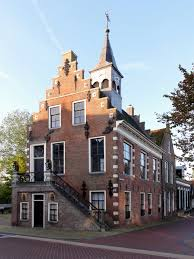 In balk zijn 3.801 inwoners .  In balk staat ook een drie sterren hotel bij Teernstra. Veel goede reacties bij het hotel. Ook brengen ze eten weg.
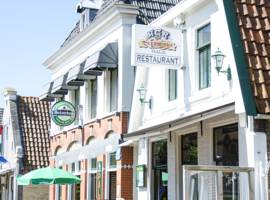 sport🏊
Er zijn heel veel sporten in balk zoals voetbal ,turnen, ballet en streetdance , volleybal, tennis, batminton, enzovoort. Ook heb je in balk de  vierdaagse . In de treemter en het haske zijn ook leuke activiteiten.